Александр Александрович Блок
( 1880 – 1921)
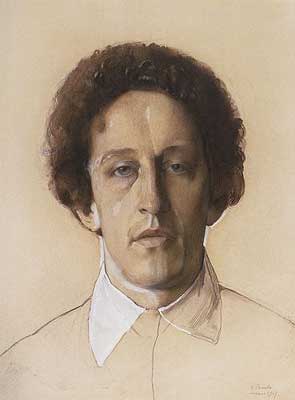 Детство поэта
В 1880 году в Санкт – Петербурге родился Александр Александрович Блок.
Родители Блока
Введенская гимназия
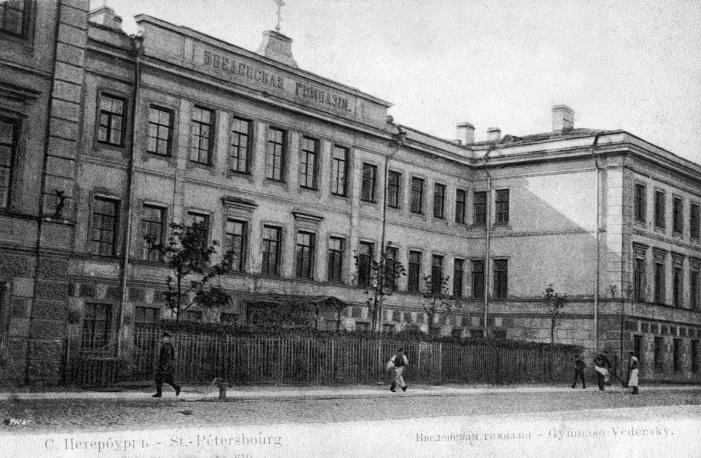 Блок и театр
В 1897 году Александр Блок мечтает стать актером и участвует в любительских спектаклях.




Домашний театр. Гамлет.
Блок и театр
А. А. Блок в роли Гамлета в любительском спектакле.
В 1898 году оканчивает Введенскую гимназию, 
   получает аттестат зрелости.
Александр Александрович Блок поступает на юридический факультет Петербургского университета.
Обложки книг
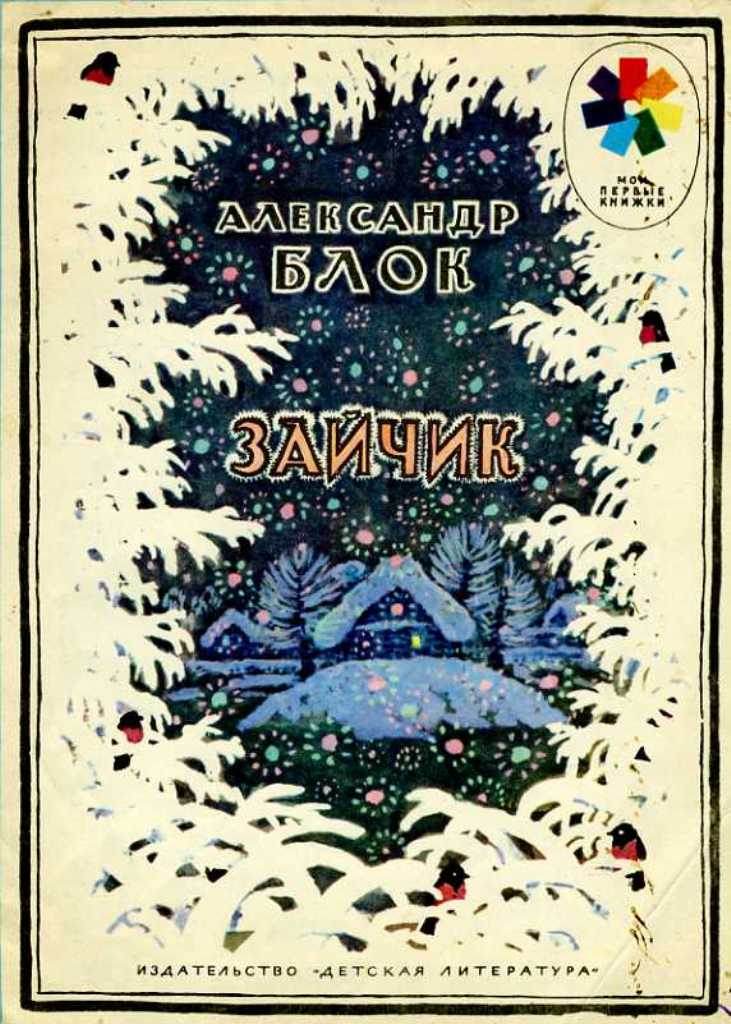 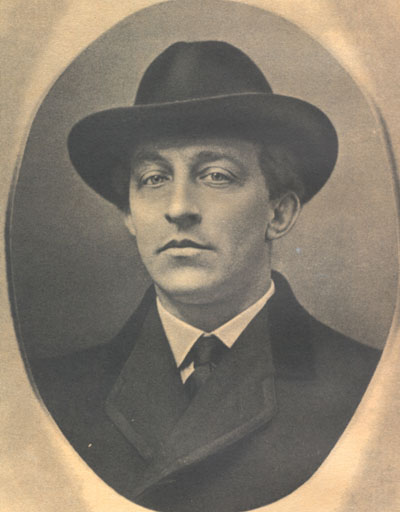